CEN CENELEC Joint committee
Paolo GemmaChairman of Working Party 3 of ITU-T Study Group 5ETSI EE Secretary/WG EEPS Chairman
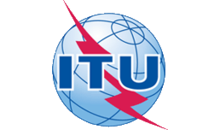 ITU Involvement
CEN/CENELEC ECO CG
CEN/CENELEC/ETSI SSCC CG
2
CEN/CENELEC ECO CG
The Eco-CG will serve as a focal point concerning standardization issues relating to the individual Ecodesign mandates and to the horizontal Ecodesign mandate, M/495, issued under the Ecodesign Directive 2009/125/EC on Energy-related products. 
The Eco-CG shall not develop European standardization deliverables. Technical Committees shall remain responsible for the response to the Ecodesign mandates. 
ITU-T is participating as observer.
3
CEN/CENELEC/ETSI SSCC CG
The SSCC-CG is a Coordination Group established to coordinate standardization activities and foster collaboration around standardization work. It will advise the CEN and CENELEC (Technical) and ETSI Boards on standardization activities in the field of Smart and Sustainable Cities and Communities.
4
CEN/CENELEC/ETSI SSCC CG
The SSCC-CG will advise on European interests and needs relating to standardization on Smart and Sustainable cities and communities.
These European interests and needs shall fit within the overall smart and sustainable cities approach that is to be developed by the SSCC-CG, taking into account existing ISO/IEC/ITU deliverables and activities in view of consistency at the international level.
The SSCC-CG will also receive inputs from the European Commission, in particular through the Smart Cities and Communities Innovation Partnership. The group will also have an overview, if relevant, of the progress of ongoing work in ISO, IEC and ITU other standardization organizations and forums related to smart and sustainable cities and communities.
5
CEN/CENELEC/ETSI SSCC CG Deliverables
Mapping of relevant International, European and National initiatives
Mapping of stakeholders and interested parties in Europe
 Mapping of topics and issues to be dealt with, within the scope of smart and sustainable cities and communities
Draft a road map presenting the outcome of its Tasks and recommendations for follow-up actions
Draft recommendations concerning the future creation of any Technical Committee(s)
6
CEN/CENELEC/ETSI SSCC CG Structure
TG 1: Mapping of relevant International, European and national standardization initiatives  
 TG 2: Mapping of stakeholders and interested parties in European Objective: Define the categories of interested parties  
TG 3: Mapping of topics and issues to be dealt with under the scope SSCC Objective : Identify needs from different stakeholder, gaps, weakness and strength
7